Course: Plant Physiology
Code: 308 Bot

Students:  Third year Botany
Lecture 1 (Plant Mineral Nutrition)

Dr. Taha Mohamed El-Katony
3. Specificity
Roots  absorb  ions  selectively. 
That is, different  ions  are absorbed at different  rates  and  have different levels  of  accumulation. 
This  suggests  the  presence  of  specific  carriers. 
This specificity is rather rigid with ions of dissimilar chemical  behavior but weak or non-existent  with  ions  of  similar  behavior. 
The monovalent cations K+, Cs+ and Rb+ compete with each  other  for  the  same  binding  site.
The rate  of  absorption  of  Rb+  can be lowered by  the  addition  of  K+  or  Cs+  to  the  medium. 
Increasing  the  concentration of  Rb+ can  overcome the  inhibiting  effect of  the other two cations.  
Selenate (SeO42-) can inhibit  SO42-  absorption, but  not  phosphate  or  nitrate  absorption.
This  is  analogous   to  the  enzyme-substrate  specificity. 
In enzyme studies competitive inhibition is explained on the basis of mutual attraction of a substrate and an  inhibitor  for  active  sites  on  the enzyme. 
The  carrier,  like the enzyme,  may  have  a binding  site that  attracts two or more ions, and                                               it   may  differentiate  among  ions  just  as  an  enzyme will  do  among   different   substrates.
Ion pumps
Salt accumulation is dependent on metabolic energy. 
The  rate  of  respiration  increases   when  a plant  is   transferred from water to  a salt solution. 
The  amount  of   increase  over  ground  respiration  is  known as salt respiration.
A close  relationship   exists  between  anion  absorption  and   anion  or  salt   respiration.  This  means  that only  anions are actively  absorbed. 
The  inhibition  of   salt  respiration   and  of   anion  absorption  by  cyanide  or   CO  suggests  that  transport  of anions   is  mediated   by  cytochrome  oxidase  and that cytochromes may be   anion carriers.
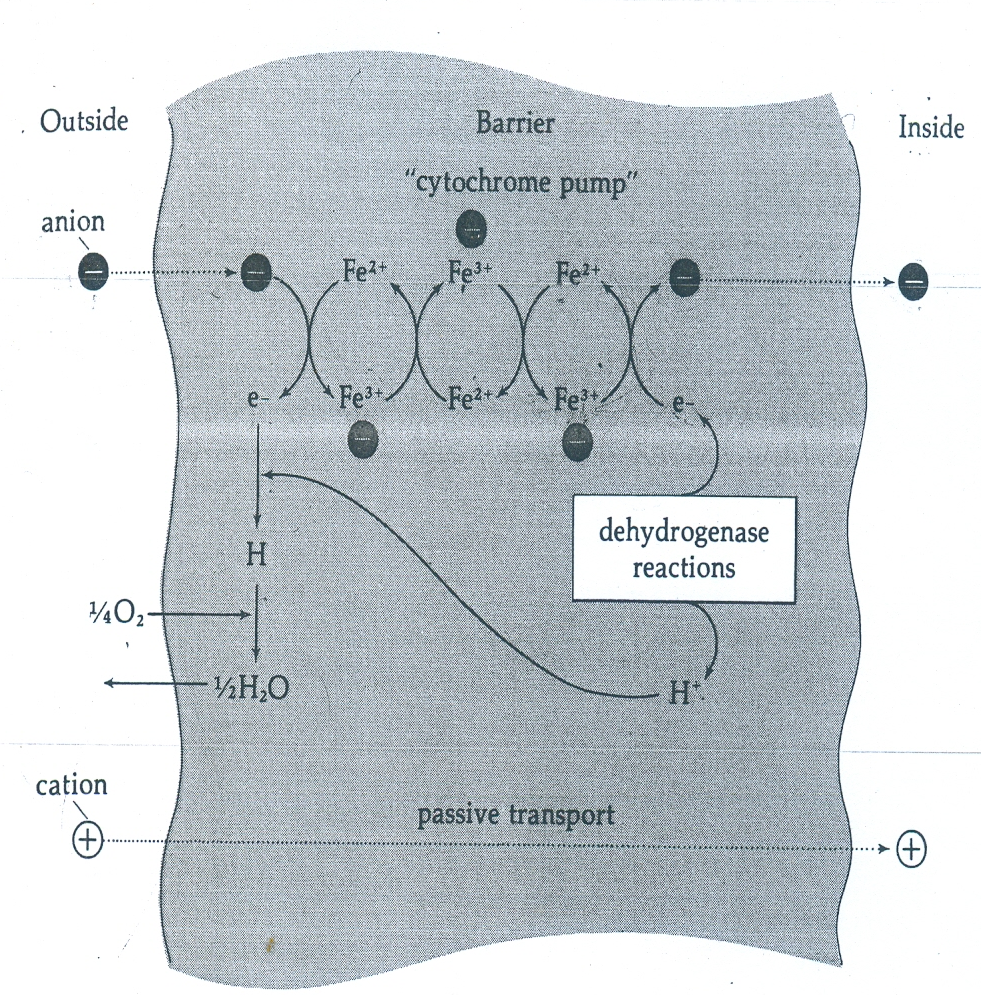 Cytochromes  are  (e-)   carriers  in respiration.   They can be manipulated  to transport (e-)s  outward  in exchange of inward  transport of anions
Criticism  to the cytochrome  theory 
 1. cytochromes are not present in outer membranes;  but in  the inner membranes of chloroplasts and mitochondria. 
2. 2,4-dinitrophenol (DNP), an inhibitor of oxidative phosphorylation, increases respiration (uptake of O2  and production of  CO2) but   decreases  salt  absorption.
3.  not  only  anions  stimulate  respiration, but  also  cations (K+ and  Na+) .
4.   if  there  is  only  one  carrier for all anions, competition  among  anions  should  be apparent. The anions sulfate, nitrate  and  phosphate  do  not  compete  with  one   another.
ATP  carrier  mechanism
That DNP inhibits  active salt absorption suggests the participation  of  ATP  in  this  process. 
Low concentrations of DNP will completely retard ATP formation  without  affecting  respiration. 
Thus  ATP  may  be  essential  for  ion  pumps. 
It has been proposed  that  phospholipids  are important for transport of ions across the impermeable membrane. 
Lecithin  is  synthesized  and  hydrolyzed  in a cyclic manner, picking up ions on the outer surface and releasing  them on hydrolysis  into  inner  space. 
The synthesis of one of the components of this phosphatide  cycle  requires  ATP.
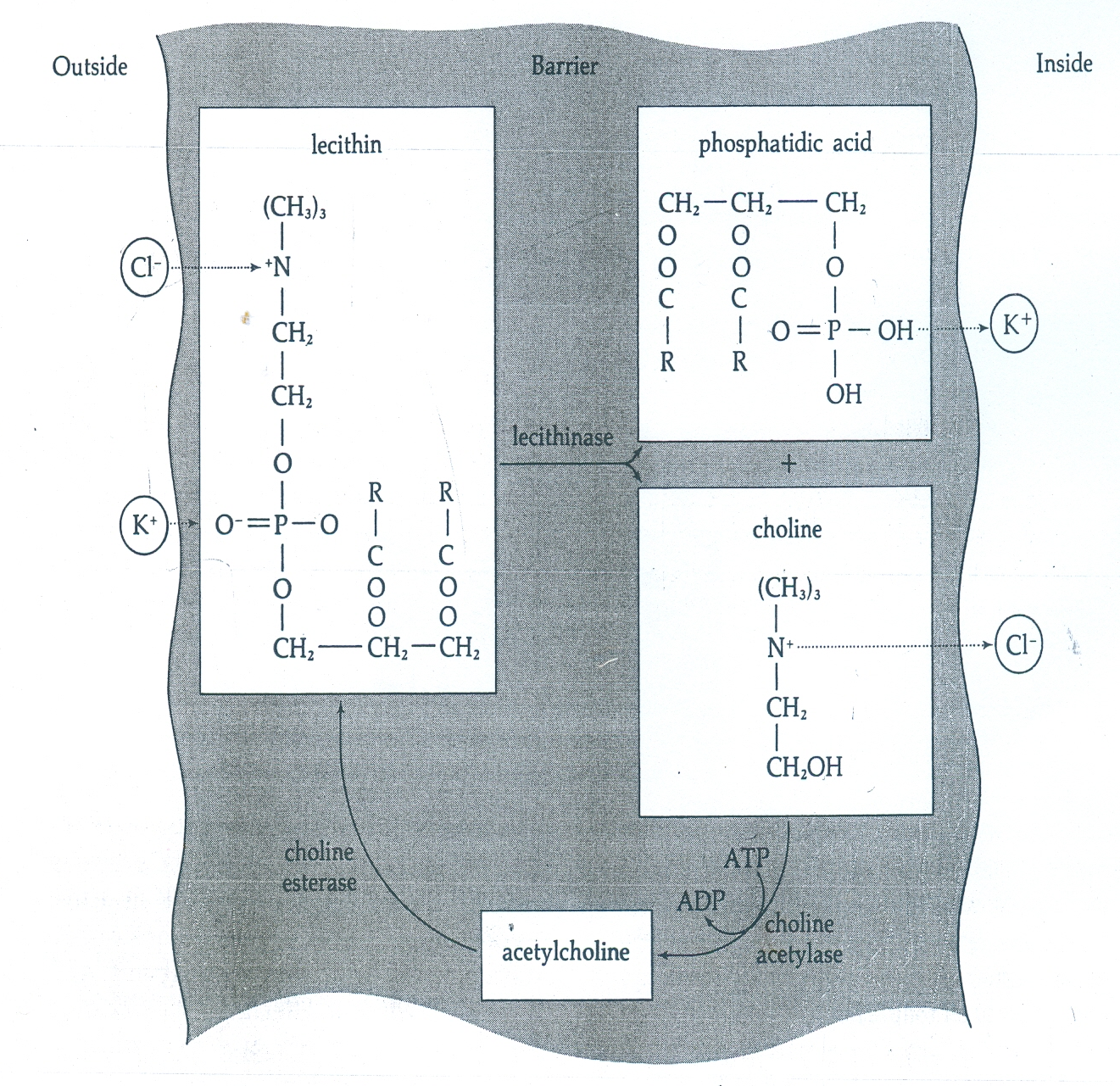 The proton pump
Hodges  (1973)  showed  that  ATP  degradation  is important in the transport  of  H+ across membranes. 
The  enzyme   ATPase  catalyzes  the breakdown  of  ATP  into   a  phosphoryl  cation   [O=P(OH)2]+ and the  ADP-  anion. 
The  phosphoryl  cation  reacts  with  water,  generating  H+. 
The H+   ions  are extruded outside the cell generating:
     (a) a pH gradient, and 
      (b) an  electrical potential gradient  across   the membrane     (transmembrane potential).
Consequently,  the  cytoplasm is  generally  with high pH and   is negatively charged  compared  with  the medium.
The negatively  charged cytoplasm attracts cations that diffuse through pores (channels) in the membrane in exchange  for  H+. 
This process  is  termed  electroosmosis. 
The specificity of ion uptake resides in the nature of the groups  lining  these  channels.
Factors affecting salt absorption
Temperature
Increase in temperature -within a range- accelerates  salt absorption. 
Further increase  in temperature  past a maximum point  will  inhibit the  process. 
Temperature  affects  both  passive  and   active absorption. 
Passive absorption:  
The  rate  of  free  diffusion depends  on  the  kinetic  energy  of  molecules  or  ions,  which  in turn depends on temperature. 
Therefore,   lowering of temperature will  slow   down free diffusion.
In addition the cytoplasm and membranes are more viscous at low temperature, which increases  resistance  to  movement  of  solutes.
Active absorption:
  Low temperature will also slow down the biochemical  reactions  involved  in  active transport.
The inhibitory effects of high temperatures can be due to:  denaturation of enzymes involved either directly in salt absorption or in the synthesis of components   of   salt   absorption.
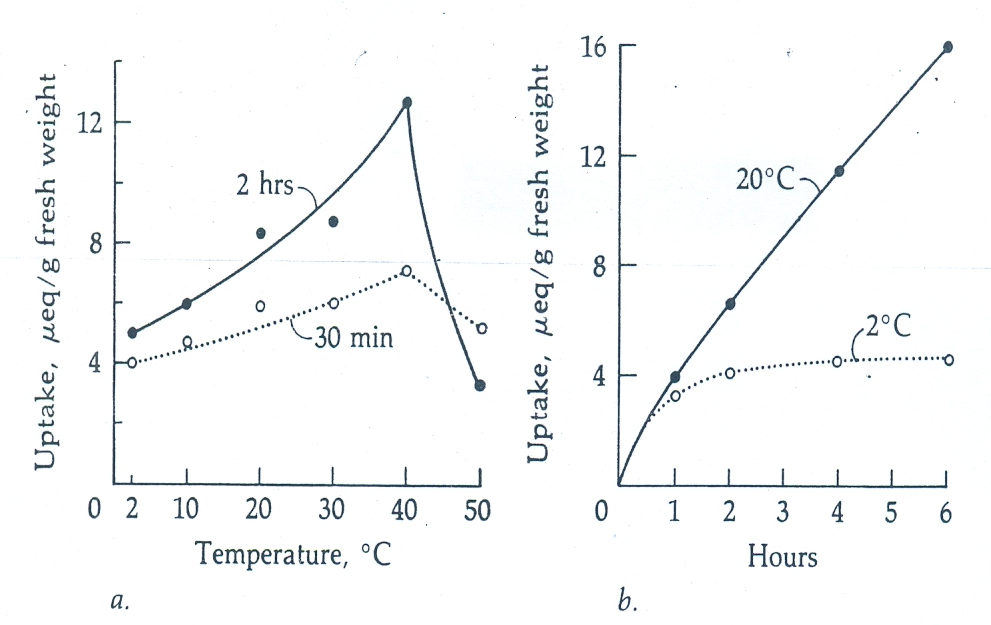 2- Hydrogen ion concentration
I.  Moderate  pH change  (within the  physioloogical  range)
The  effect of pH is mainly through affecting ionization and valence number of electrolytes in  the apoplast  without   affecting  cell  viability. 
     A - The rate  of uptake of   B and  P   decreases   with   the increase  in  external  pH.  
            This is related to the decrease in the boric  acid/ borate  anion  ratio  and  the  H2PO4-/HPO42-  ratio.
B - At high pH, ammonium uptake increases sharply, due to an increase in the proportion of the uncharged species  NH3  and  NH4OH. 
C - In alkaline soils, the availability of  Fe and  Mn,   is very low, whereas that of Mo increases  due to changes in the  oxidation   state  of  ions. 
      At high pH Fe3+, Mn4+ and Mo6+  are prevalent but in acid soils the Fe2+, Mn2+ and Mo4+ dominate.
II. Extreme  pH values (outside the physiological range) 
In addition to the above-mentioned effects: 
damage  to  plant  tissues  and  carriers  (denaturation  of proteins) will inhibit salt absorption. 
Solution   pH  affects   protonation/deprotonation of amino acid residues  of  transport  proteins.
3. Oxygen   tension
Active   salt   absorption  is  inhibited  by  the  absence  of  oxygen.     This  supports  theories  of  active  transport.
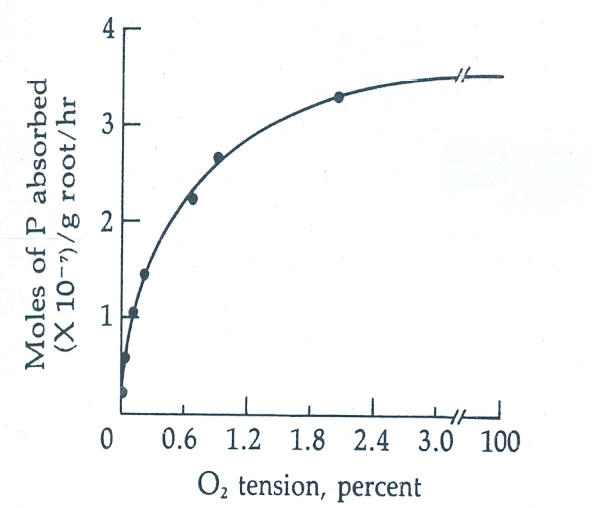 Effect of O2 on uptake of P by barley roots from a solution of 0.1 mM H2PO4- (pH 4).
4. Interaction
Absorption of one ion is influenced by  the other ions.   
The interaction between ions includes: 
regulation,  
competition     and  
the counter ion effect.  

A. The regulatory effect
The  regulatory  effect  is  exemplified by the role of  Ca  in the uptake of  other ions. 
Ca,  and  to  a lesser extent Mg   maintain membrane integrity  and  selective permeability.
Effect of Ca on K/Na selectivity of roots of maize and sugar beet.
B. Competition 
Ions  with  similar  physicochemical  properties compete with one another for  the uptake sites on the membrane.

Cation competition
Rb+  and  Cs+   compete   with  K+  at binding site. 
Li+  and  Na+  do  not   compete with  K+ since they have different binding sites. 
Ba2+,  Ca2+  and   Sr2+ compete  with  one  another  for  a  mutual binding site, which is not involved in the uptake of  Mg2+.
 Mn2+ inhibits Mg2+ uptake but not K+  uptake by roots.
Anion competition
Competition  occurs  between sulphate  and  molybdate,  sulphate and selenate,  and phosphate and arsenate. 
Interaction  among  ions  depends  on  the   availability and specificity of  binding sites:
1- With  enough  binding   sites,  interaction   will  not  be  apparent, and   ions   with   mutual   binding   sites   will   be   taken up with maximum efficiency. 
2- With highly   specific  binding   sites   ion   absorption is not affected by the presence of other ions.
C. Counter ion effect 
A  cation   might   affect  the uptake of an anion and vice versa. 
Uptake  of  K+  increases  when  supplied  as  KNO3 rather than as K2SO4. 
Uptake of nitrate was faster if the accompanying ion was K+ not  Na+  or  Ca2+. 
Increasing   NH4+ availability suppresses NO3- uptake,  but  increasing NO3-  supply has little effect on NH4+  uptake.
Effect of counter ion on uptake of K+ and Cl- by maize roots
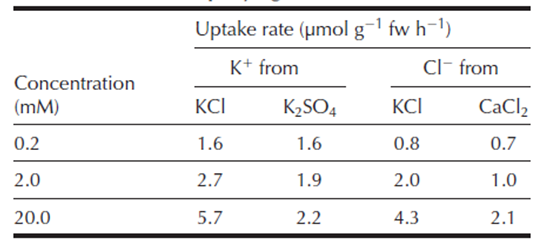 5. Growth
In case of a tissue: 
For  a  short  period  of  time, absorption  of  salt  is not affected by growth.
But  over  prolonged  time   salt   absorption   is  influenced by growth, because growth of a tissue increases: 
    1- surface area.
    2- number of cells.
    3- synthesis of new binding sites or carriers, 
    4- volume of water taken up which  dilutes salt concentration.
factors that stimulate salt absorption.
In case of whole plant: 
Different  phases  of  development  affect  salt  absorption. 
As  a root  ages  much of  the  surface  area  formerly involved  in  salt  absorption  becomes  heavily   suberized and unable to take up salt. 
Vegetative  growth makes heavy demands on many  elements (N in particular), 
Flowering  makes  heavy  demand  for  P
Fruiting  necessitates K. 
Vegetative  growth is  accompanied  by  increased  water movement, which affects passive absorption and translocation of salts (mass flow).